Fractions, Decimals, Percentages:Converting a fraction to a decimal
Intelligent Practice
Silent 
Teacher
Narration
Your Turn
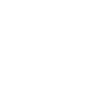 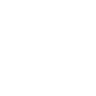 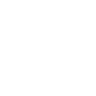 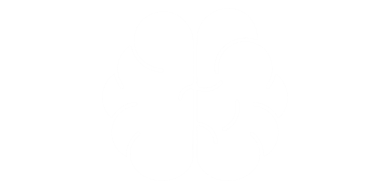 Practice
Worked Example
Your Turn
Convert to a decimal
Convert to a decimal
Convert to a decimal
Convert to a decimal